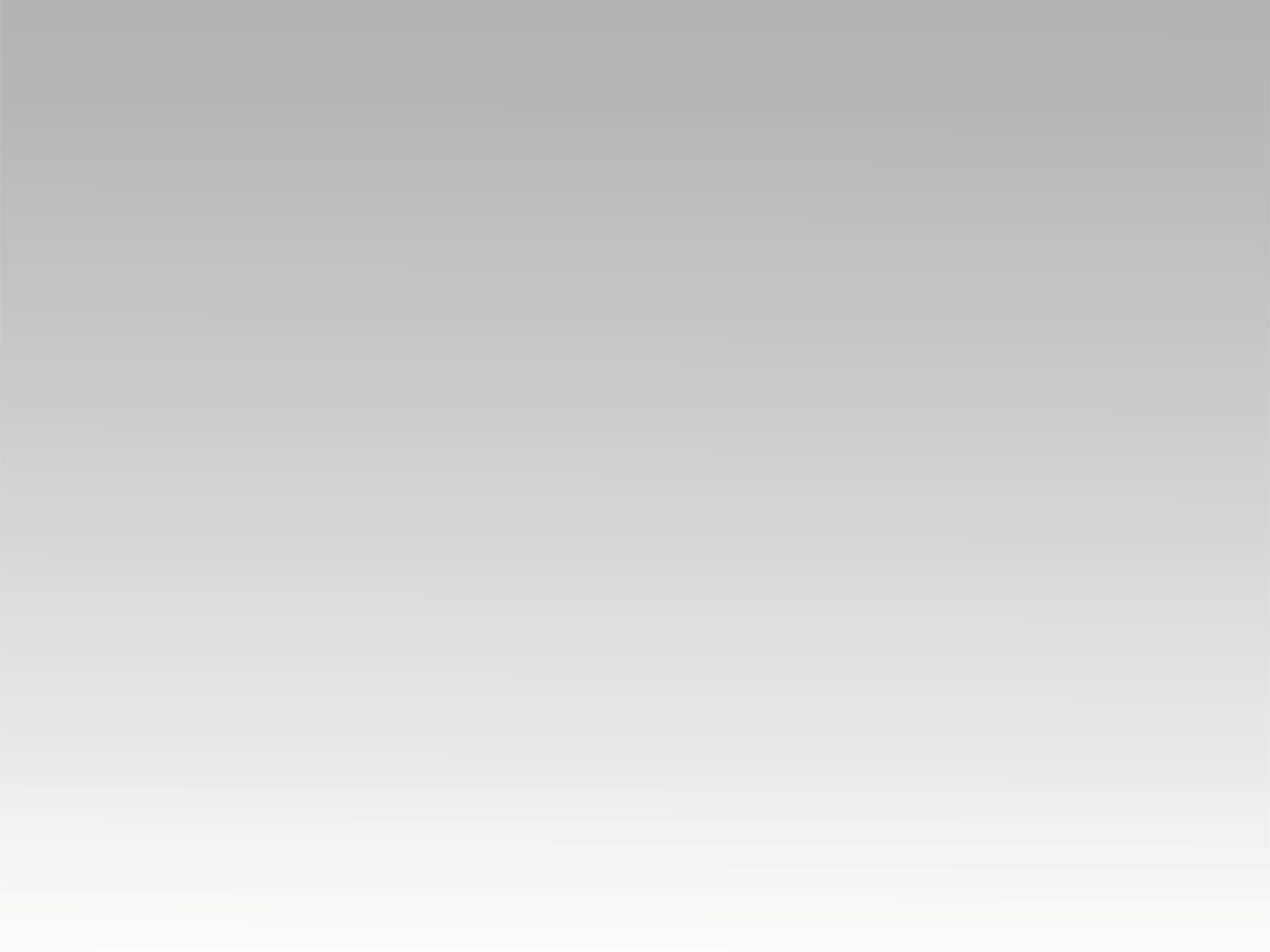 تـرنيــمة
الرب نوري وخلاصي
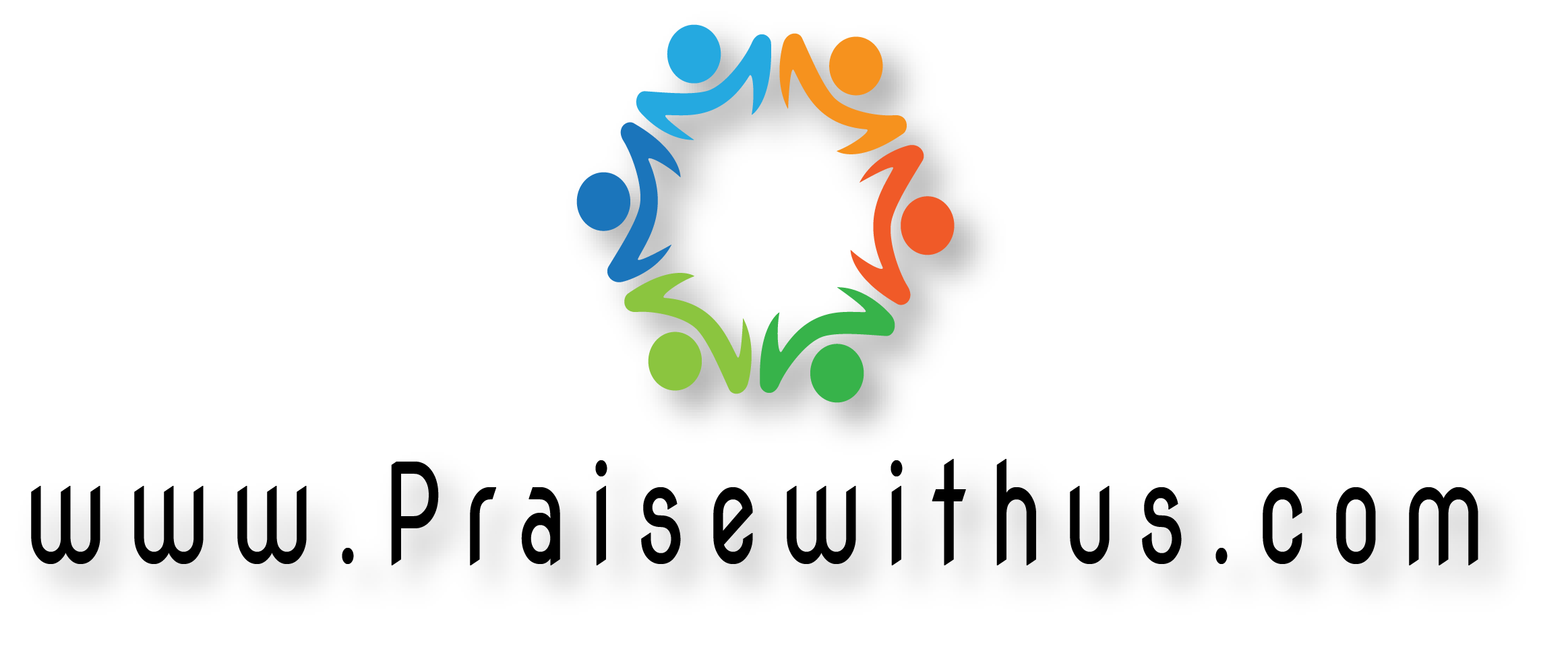 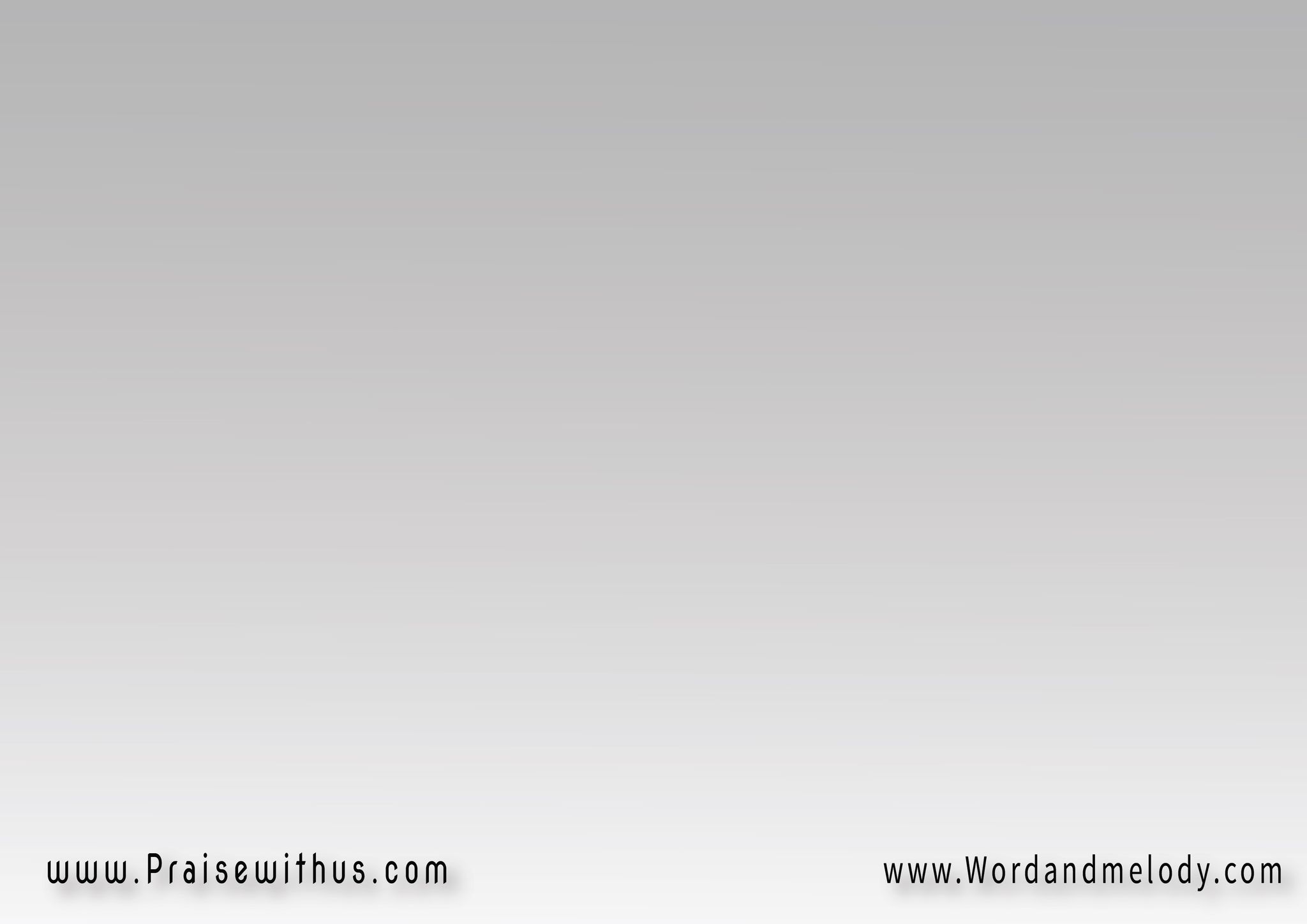 (الرّبُّ نوري وخلاصي 
مِمَّن أخاف
الرّبُّ حصنُ حياتي 
مِمَّن أرتعب) 2
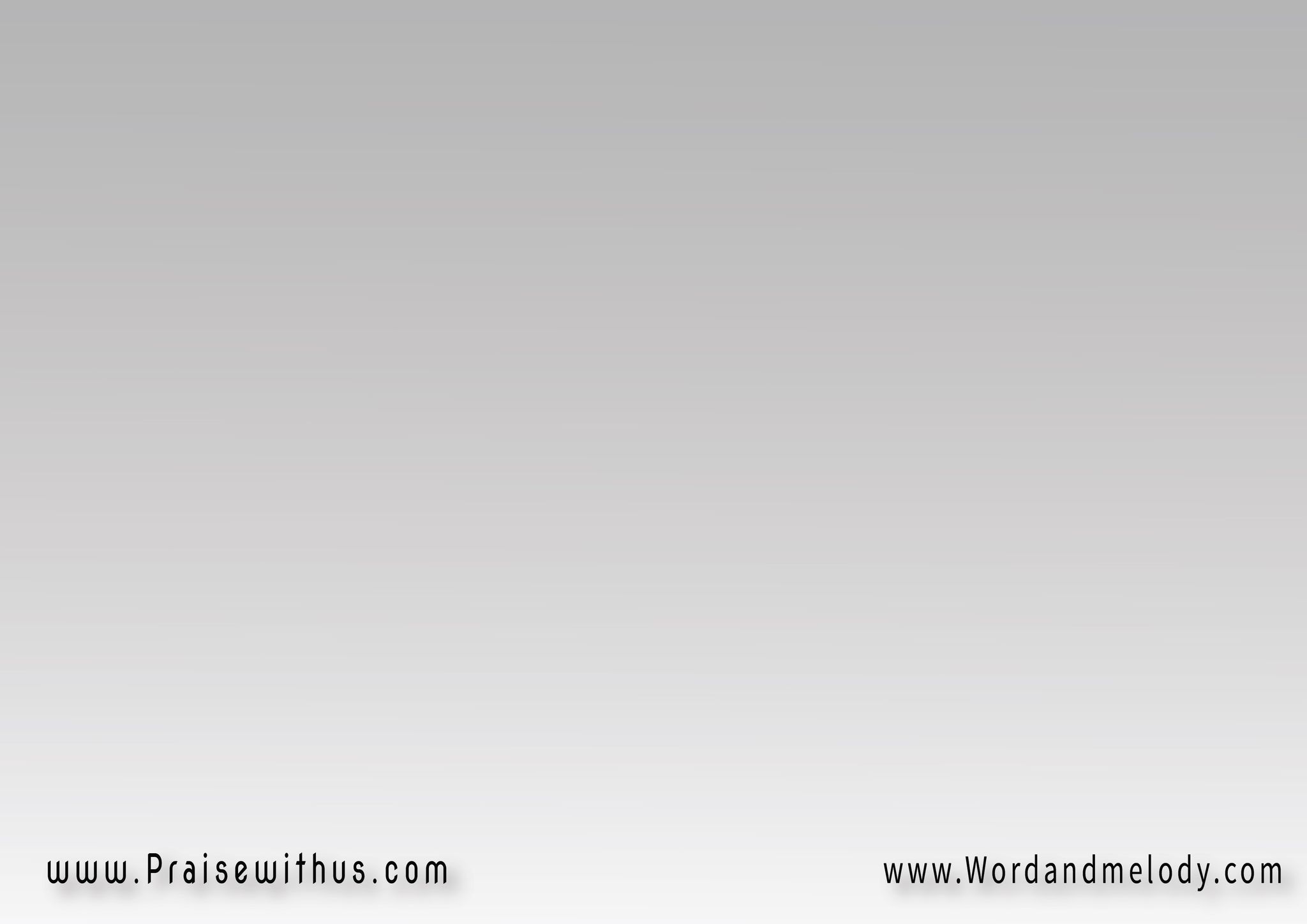 عندما اقتربَ إليَّ الأشرار ليأكلوا لحمي
مضايقيَّ وأعدائي 
(عثروا وسقطوا)2
(إن نزل عليَّ جيشٌ 
لا يخافُ قلبي
إن قامت عليَّ حربٌ 
ففي ذلك أنا مطمئنٌّ)2
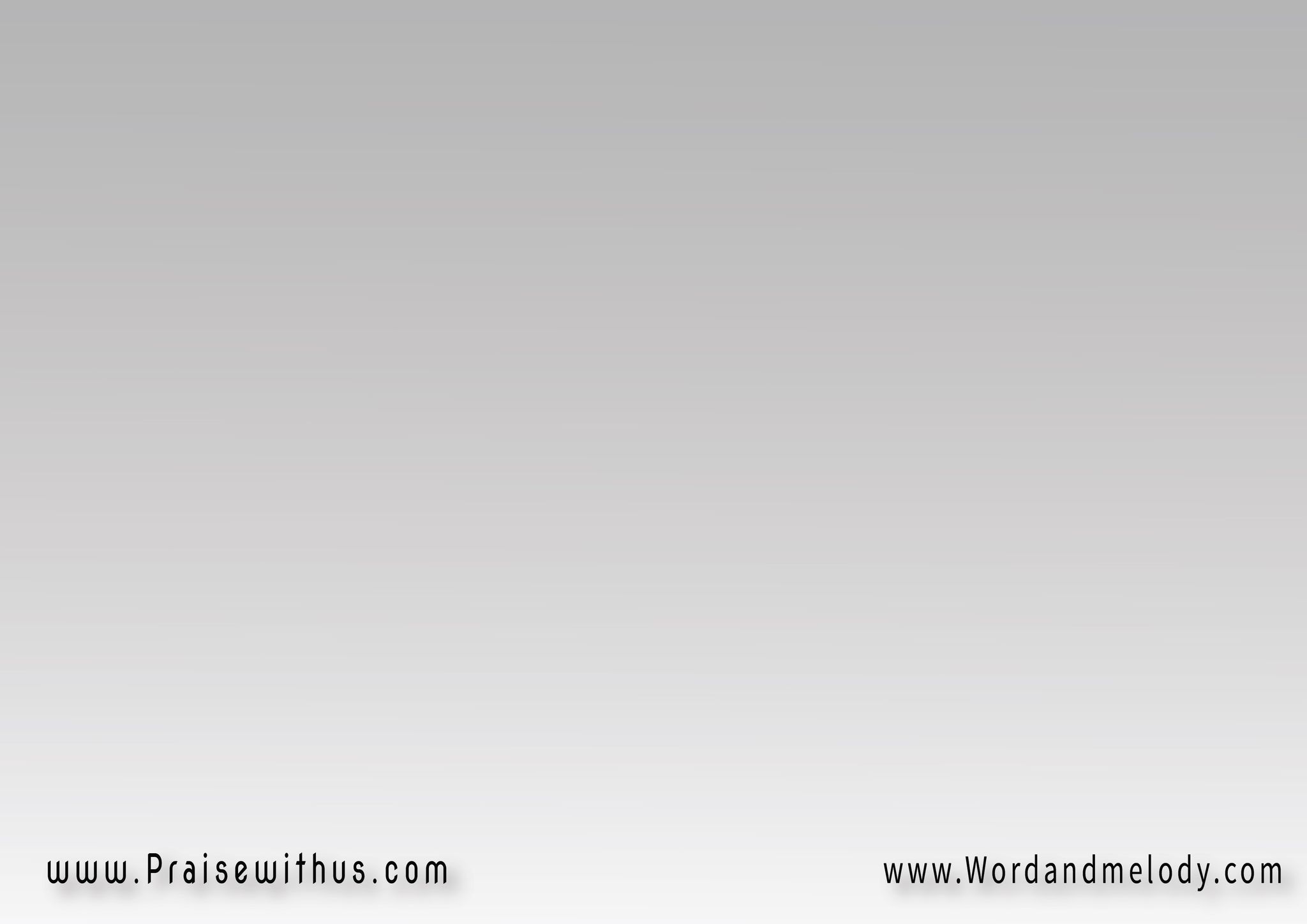 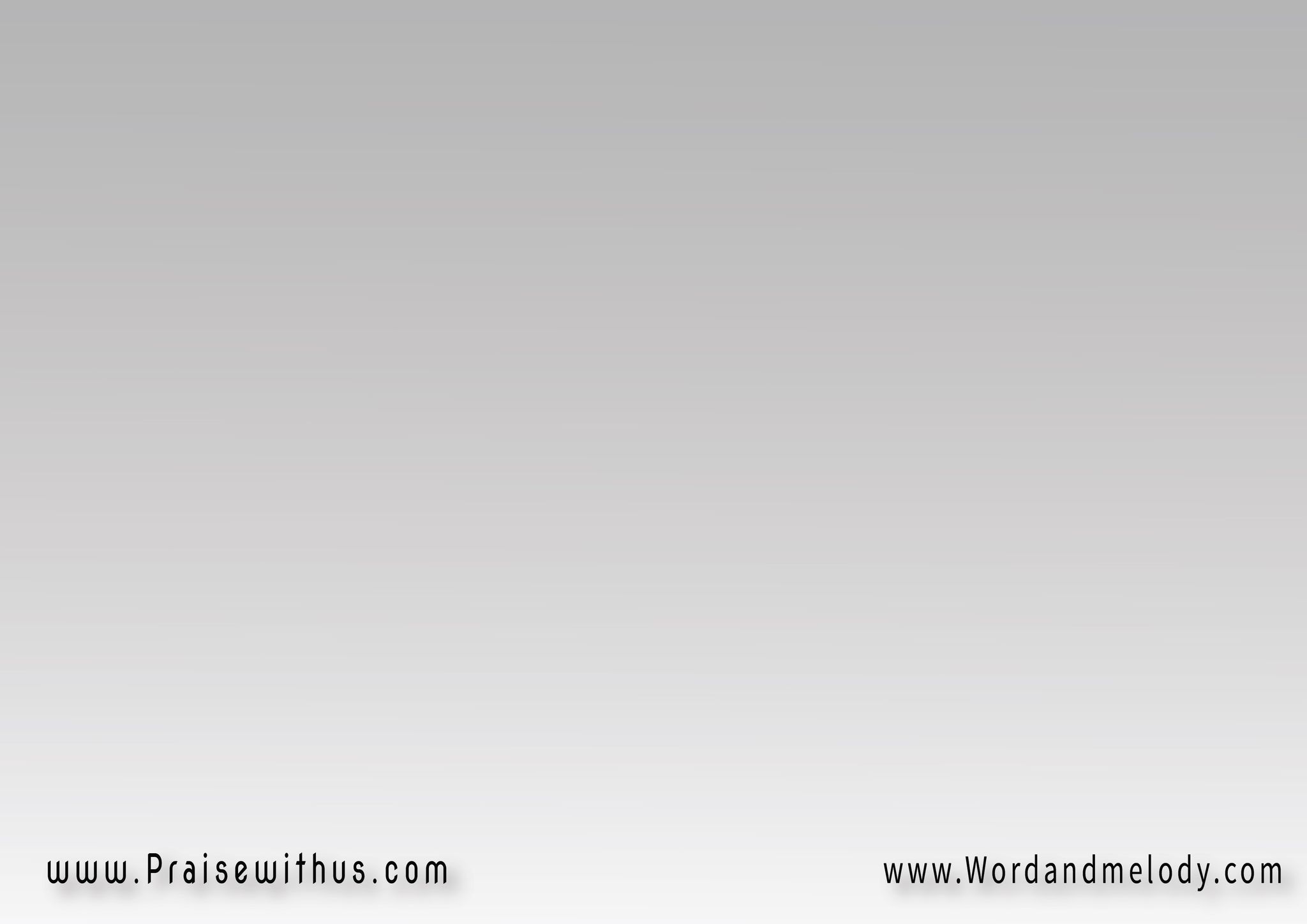 واحدةً سألتُ من الرّبِّ وإيّاها ألتمِس
(أن أسكُنَ في بيتِ الرّبِّ)2
(كلَّ أيّامِ حياتي)3
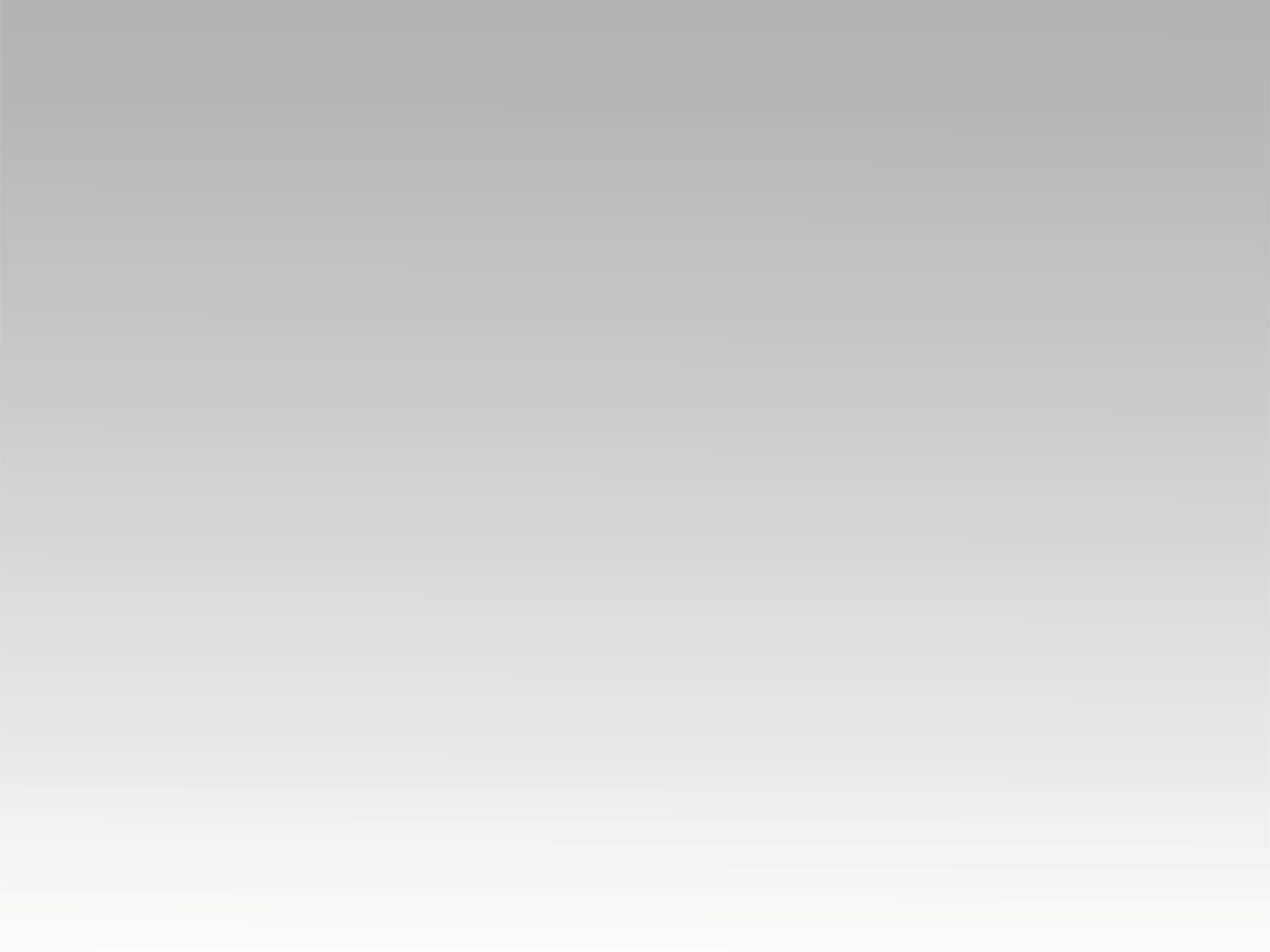 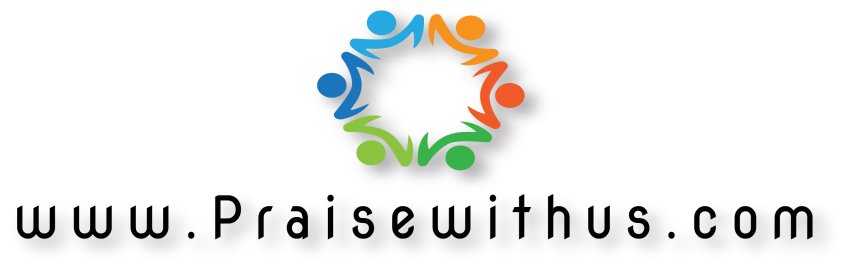